NEGATIEVE ELEMENTEN DIE DE KWALITEIT VAN BESTUUR ERNSTIG AANTASTENDE EERSTE 15 JAAR: 1986 - 2001
1- POLITIEKE PATRONAGE	→	- Personeelsbeleid
					- Privileges (terreinen, projecten, vergunningen)
2- ERBARMELIJK FINANCIEEL 	→	- Administratieve chaos
        BEHEER 				- Gebrek aan controle (CAD–ARA-Parlament)
3- DUBIEUZE PROJECTEN	→	- (Garanties en renovatie) Hotels
					- Haven-Vliegveld-Radar-Setar								- Practisch alle andere projecten (aanbesteding)

	GEVOLGEN → 	- TWIJFELS T.A.V. INTEGRITEIT VAN HET BESTUUR/POLITICI 			     	- ALGEHEEL WANTROUWEN POLITICI
			- ERNSTIGE FINANCIELE PROBLEMEN (1993→Protocol met 				  Nederland en voorstel voor Zakenkabinet)
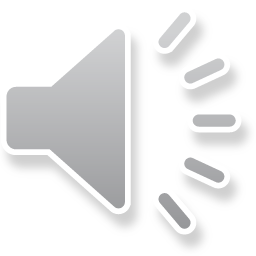